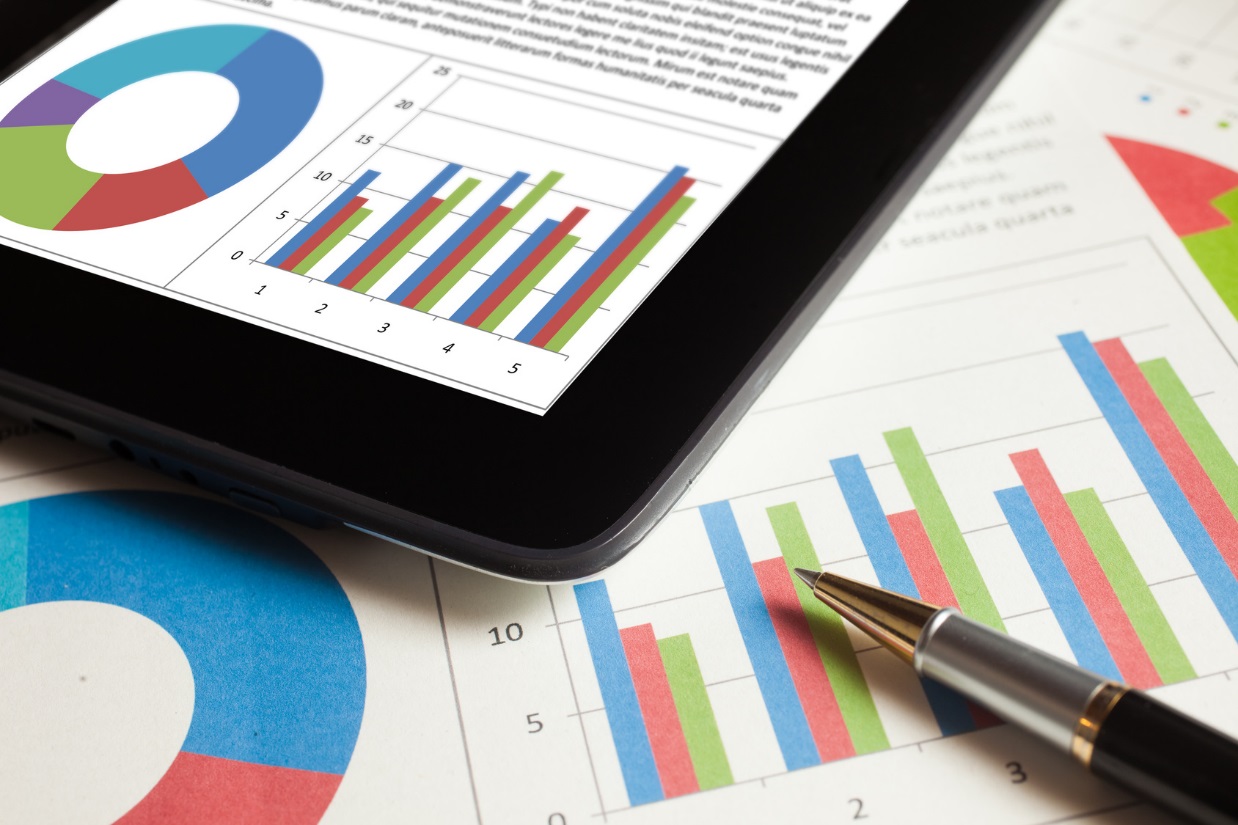 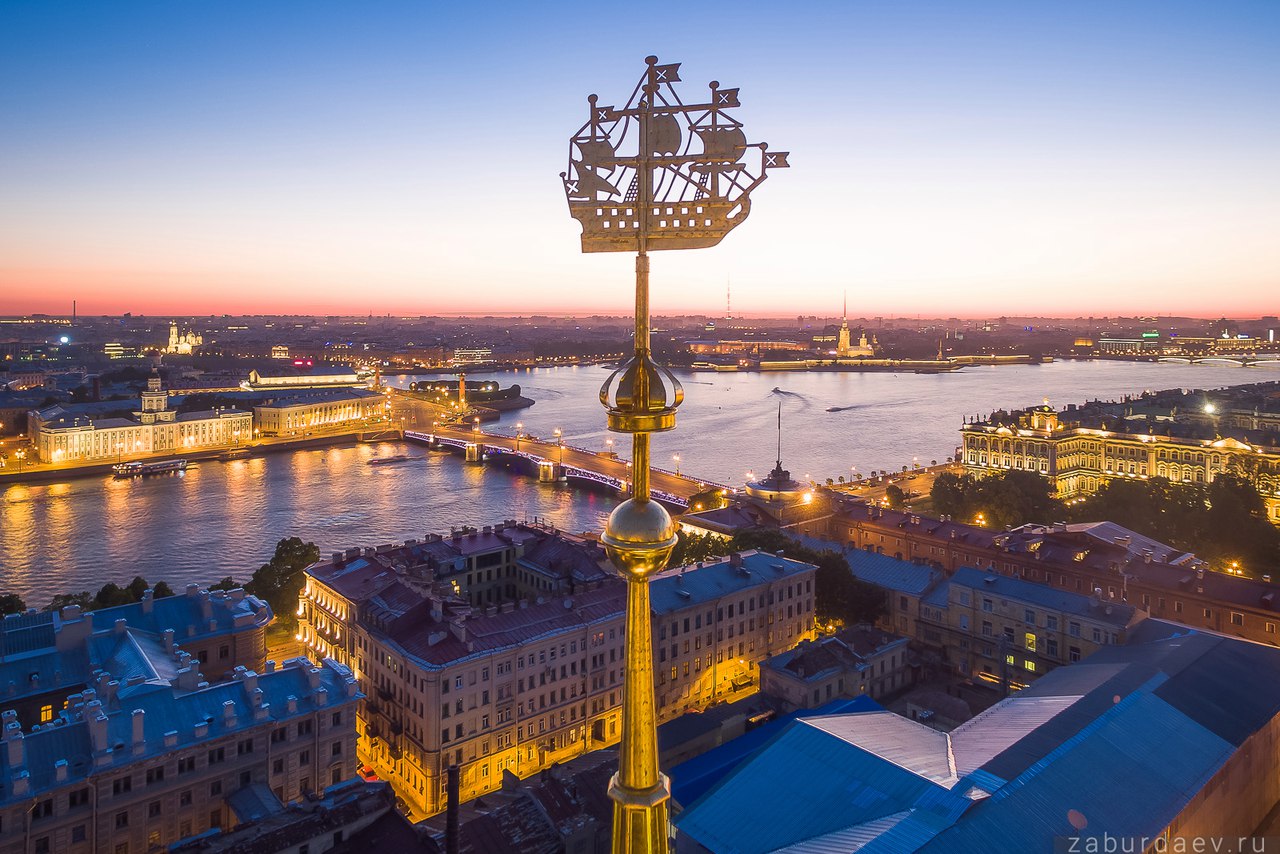 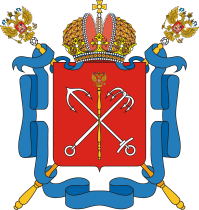 О введении в Санкт-Петербурге инвестиционного налогового вычета по налогу на прибыль организаций
Заместитель председателя Комитета по экономической политике  
и стратегическому планированию Санкт-Петербурга
Зырянов Алексей Владиславович
Ноябрь, 2019
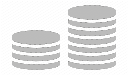 Обзор практики введения ИНВ в субъектах РФ
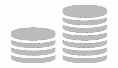 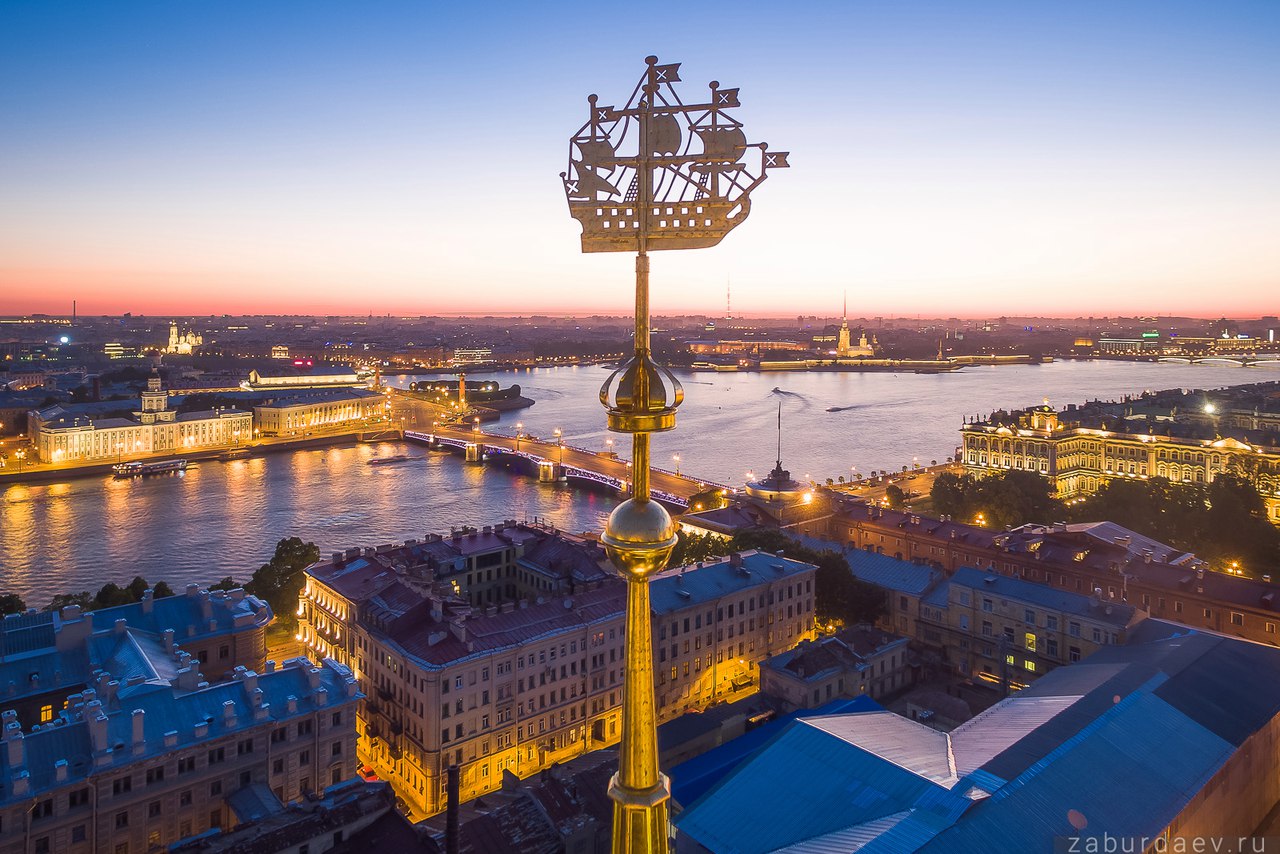 14
8
2
1
5
4
субъектов ввели ИНВ для организаций, реализующих инвестиционные проекты на территории региона, СПИК, соглашение о ГЧП
субъектов ввели ИНВ для организаций, осуществляющих деятельность в отдельных отраслях экономики региона
субъекта установили ИНВ для организаций, реализующих программы обновления и модернизации основных средств в рамках программы повышения производительности труда)
22
субъектов
субъекта установили ставку налога на прибыль организаций к зачислению в бюджет региона (5%), а также размер списываемых затрат (90%) в пределах значений, установленных НК РФ
субъект установил доп. условия применения ИНВ, включая ограничения по объему капвложений и коэфф-ту обновления основных средств организаций
субъектов ввели дополнительные ограничения по составу категории основных средств
2
Меры поддержки по налогу на прибыль организаций
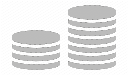 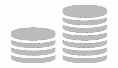 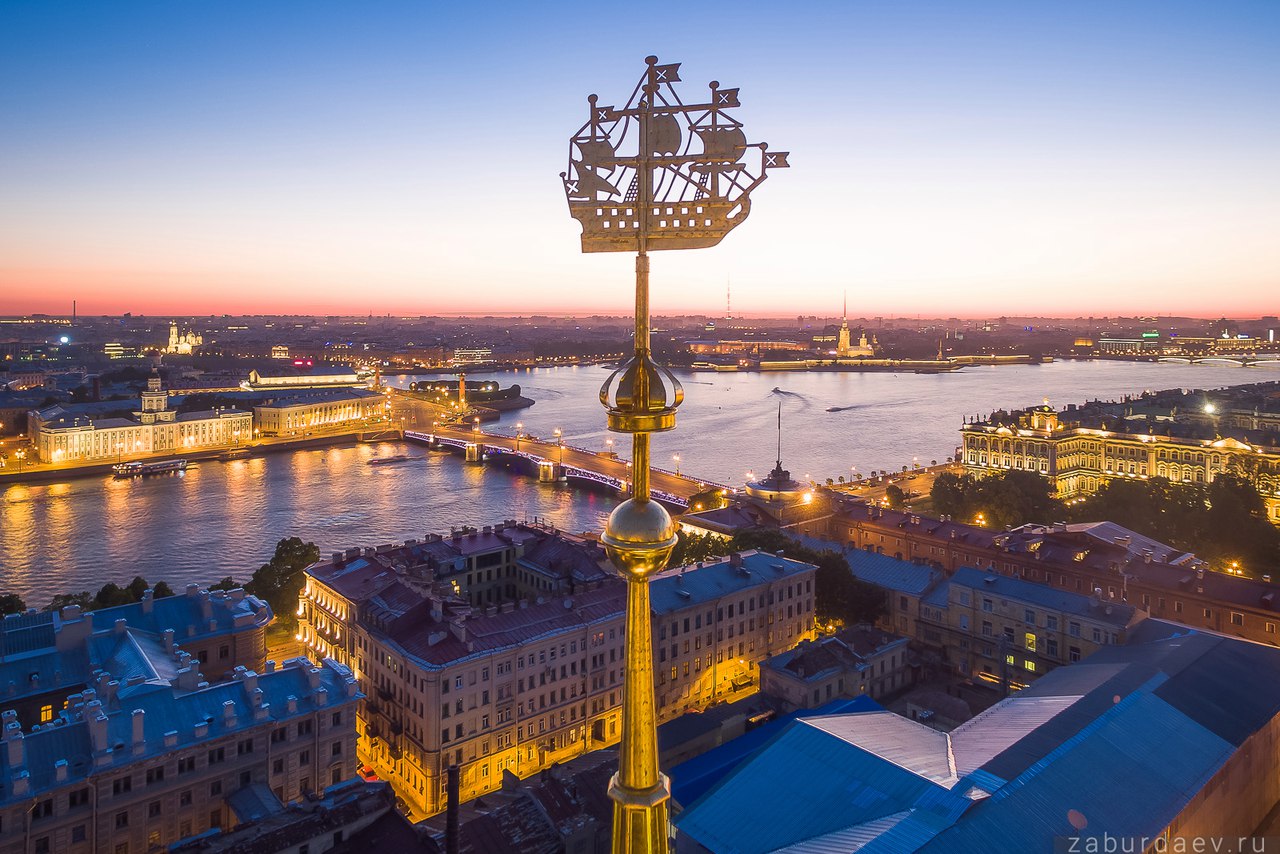 20% - ставка налога на прибыль
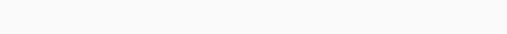 год
2027
2028
2020
2025
2026
2019
2022
2021
2024
2023
Вложения от 300 млн руб.
17,5%
Вложения от 800 млн руб.
15,5%
Вложения от 15 млрд руб.
15,5%
Особые экономические зоны, специальные инвестиционные контракты
12,5%
10%
Инвестиционный налоговый вычет
3
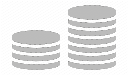 Категории налогоплательщиков и объектов ОС
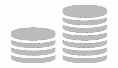 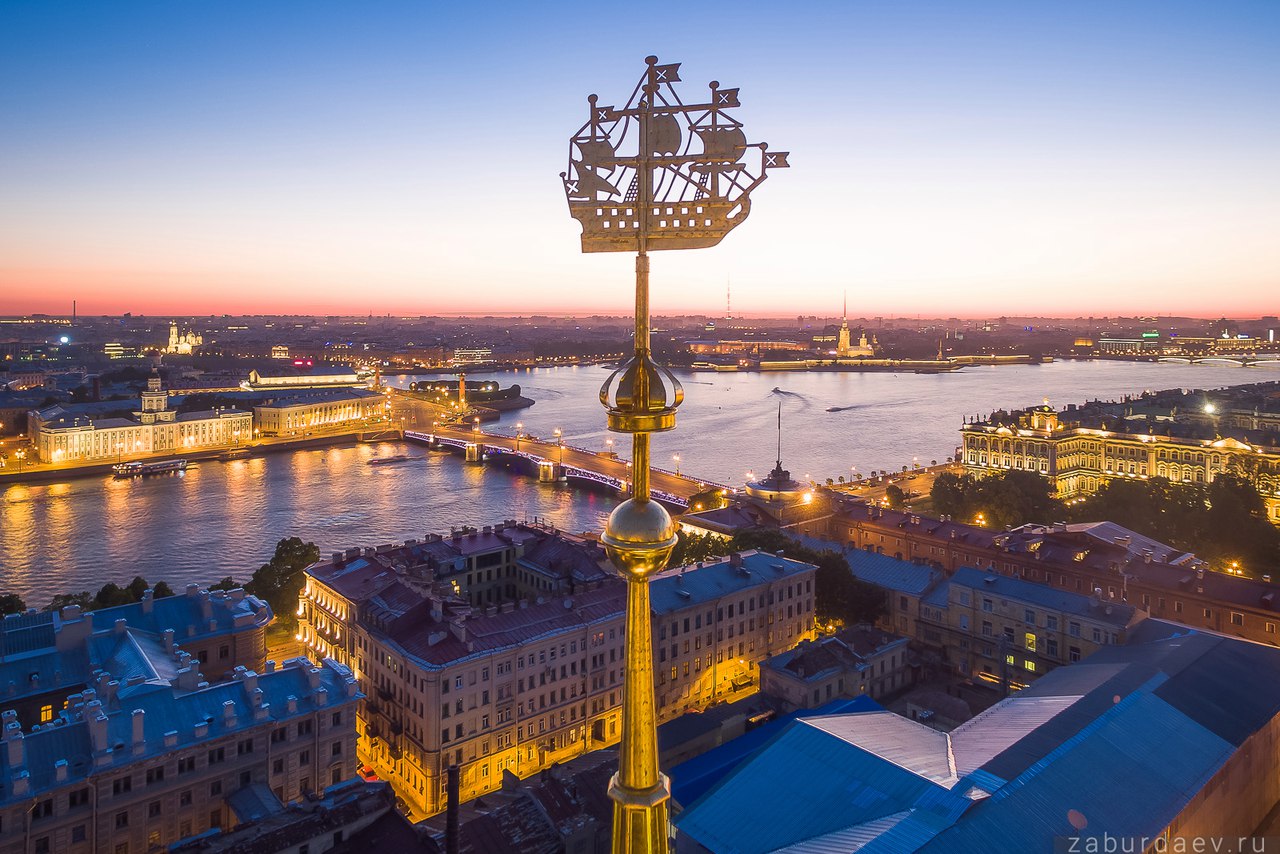 Обрабатывающая промышленность формирует производственную базу для остальных отраслей экономики
01
КАТЕГОРИЯ НАЛОГОПЛАТЕЛЬЩИКОВ
48,8% налогов и сборов приходится на организации   обрабатывающих отраслей
9,2% - коэффициент обновления основных фондов за 2017 год
 
Исключаются производители подакцизных товаров :  
11 «Производство напитков» (кроме 11.6 и 11.7), 12 «Производство табачных изделий», 19 «Производство кокса и нефтепродуктов»
Организации, относящиеся к ОКВЭД по разделу С «Обрабатывающая промышленность»

Обособленные подразделения
Предприятия, имеющие прибыль по итогам года
Обновляющие основные фонды
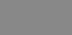 02
КАТЕГОРИЯ ОБЪЕКТОВ ОС
Объекты ОС 3-10 амортизационных групп являются наиболее активной частью основных фондов организаций
50% - износ основных фондов в обрабатывающих отраслях
58,1% - износ по категории «машины и оборудование»
Исключаются основные средства:
средства транспортные
инвентарь производственный и хозяйственный
Объекты 3-10 амортизационных групп по категории «Машины и оборудование»
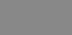 4
Параметры ИНВ (для обрабатывающей отрасли)
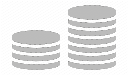 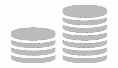 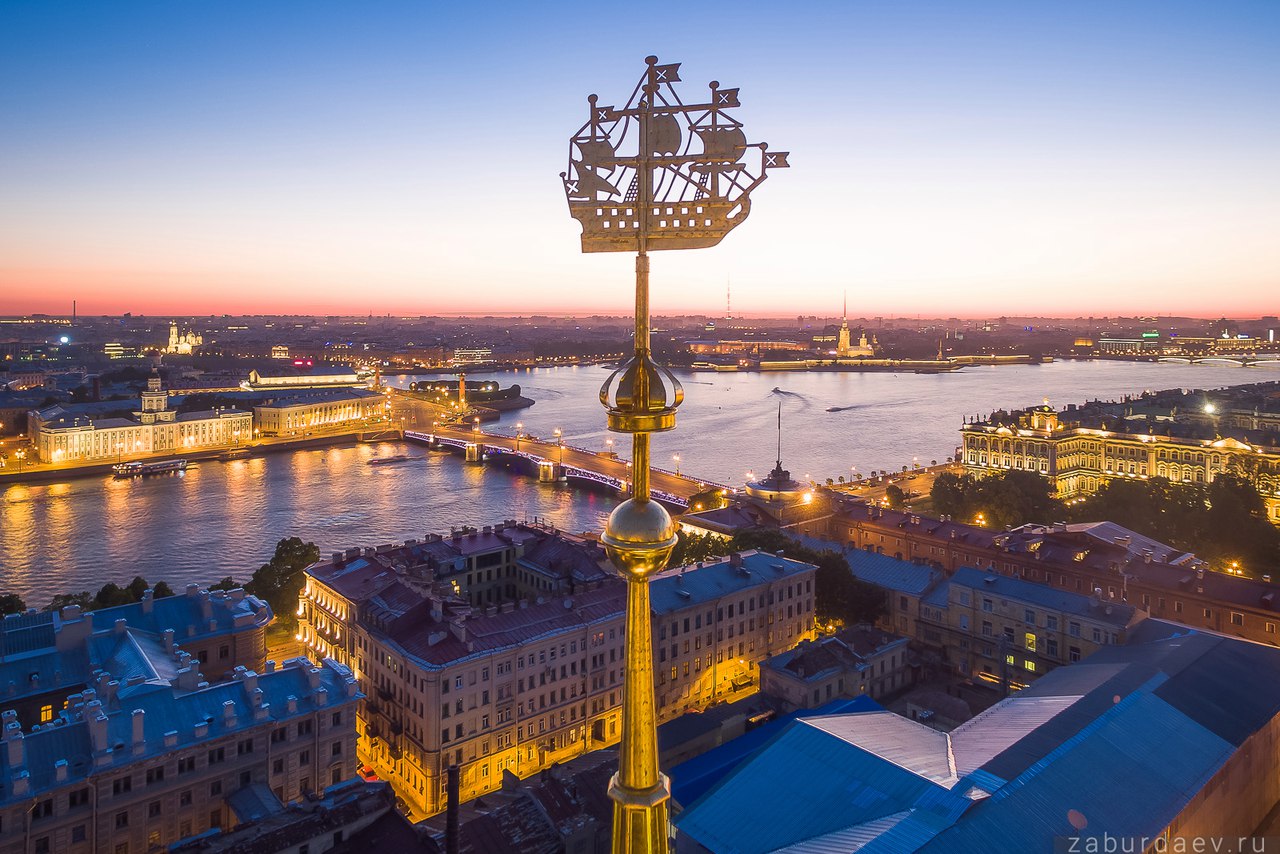 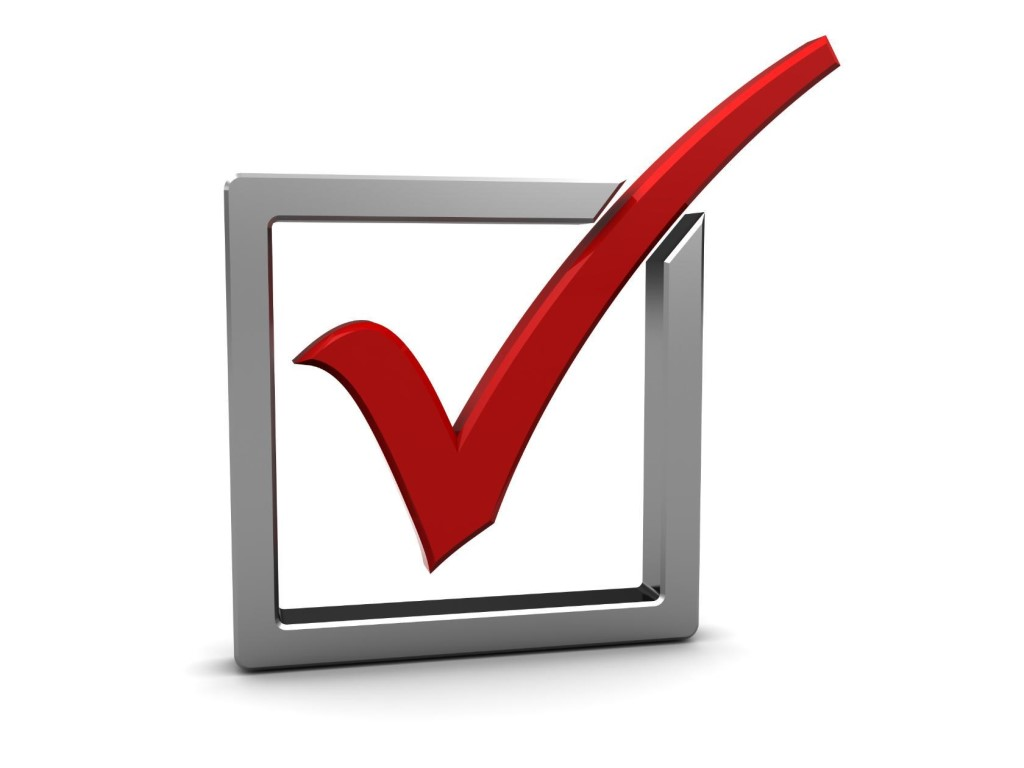 90%
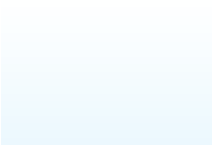 Размер ИНВ
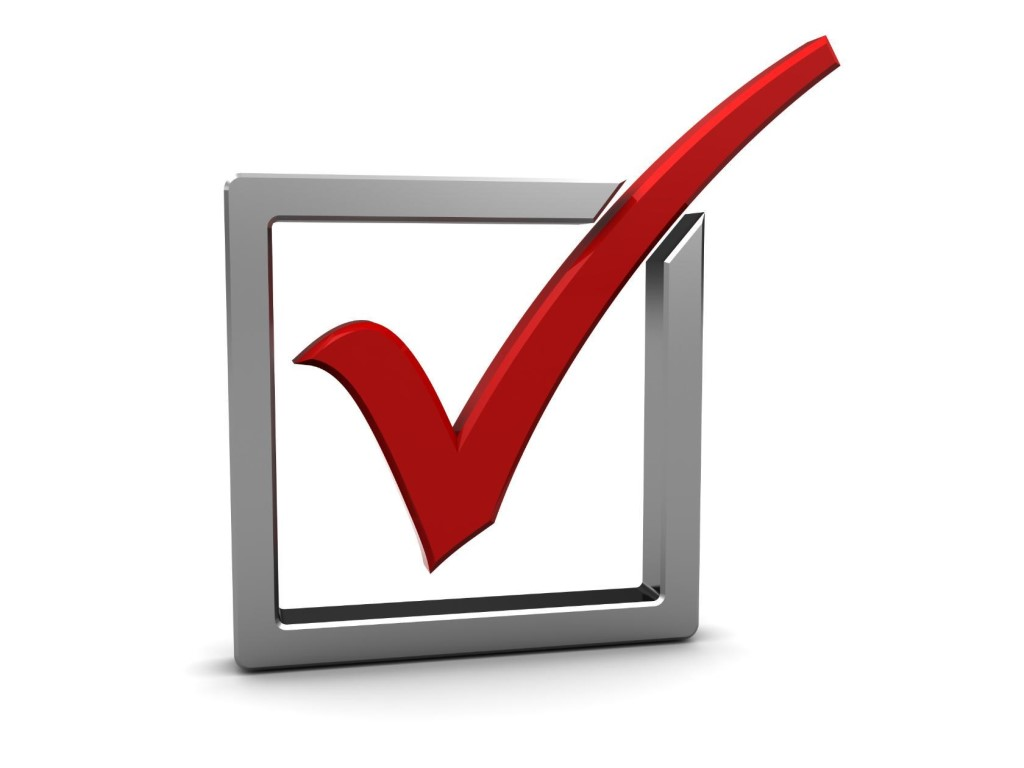 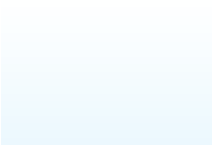 10%
Ставка налога на прибыль
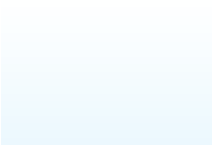 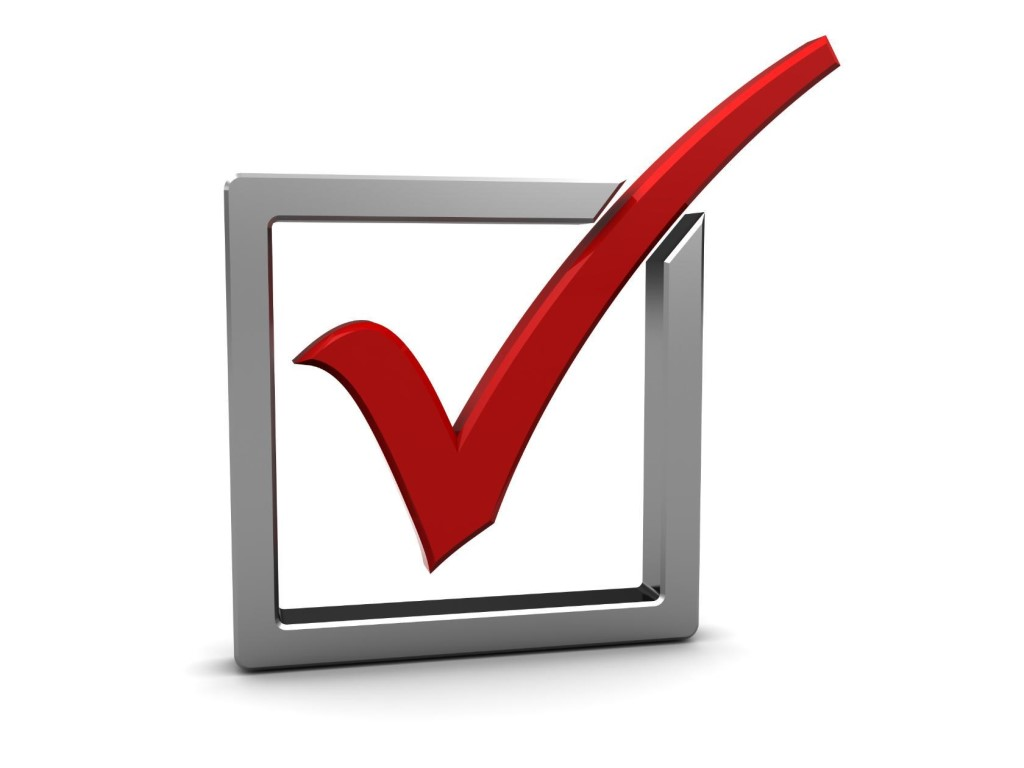 Доходы организации от деятельности в обрабатывающей сфере не менее
70%
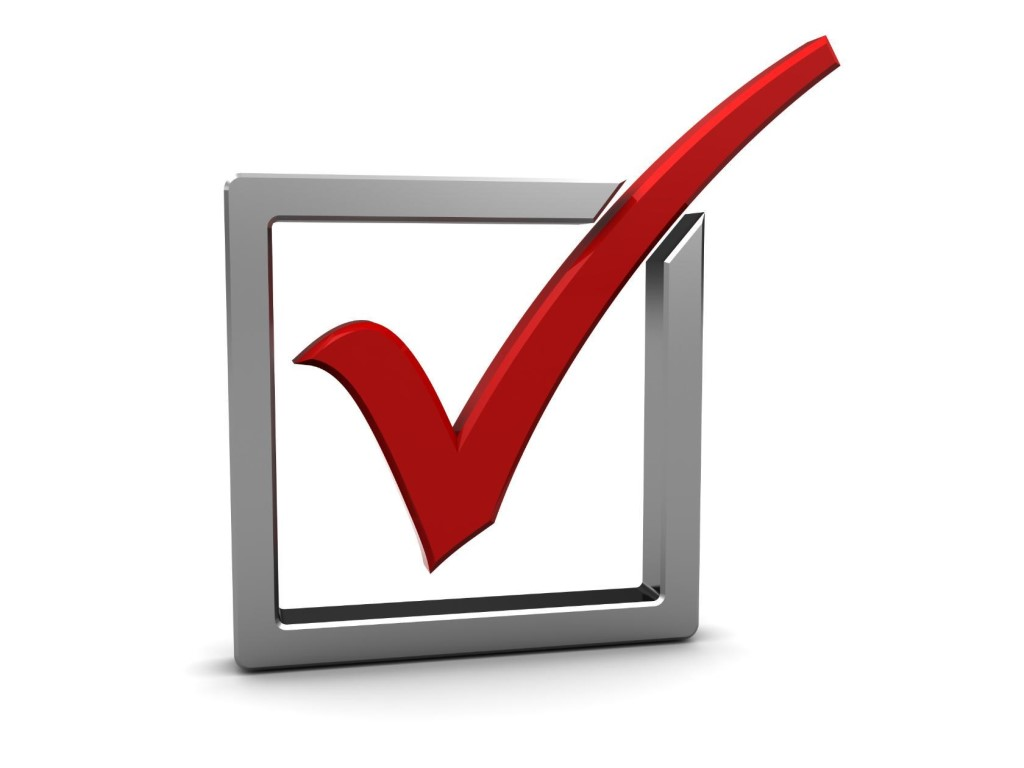 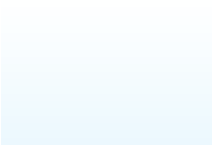 100 чел.
Численность сотрудников не менее
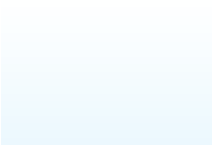 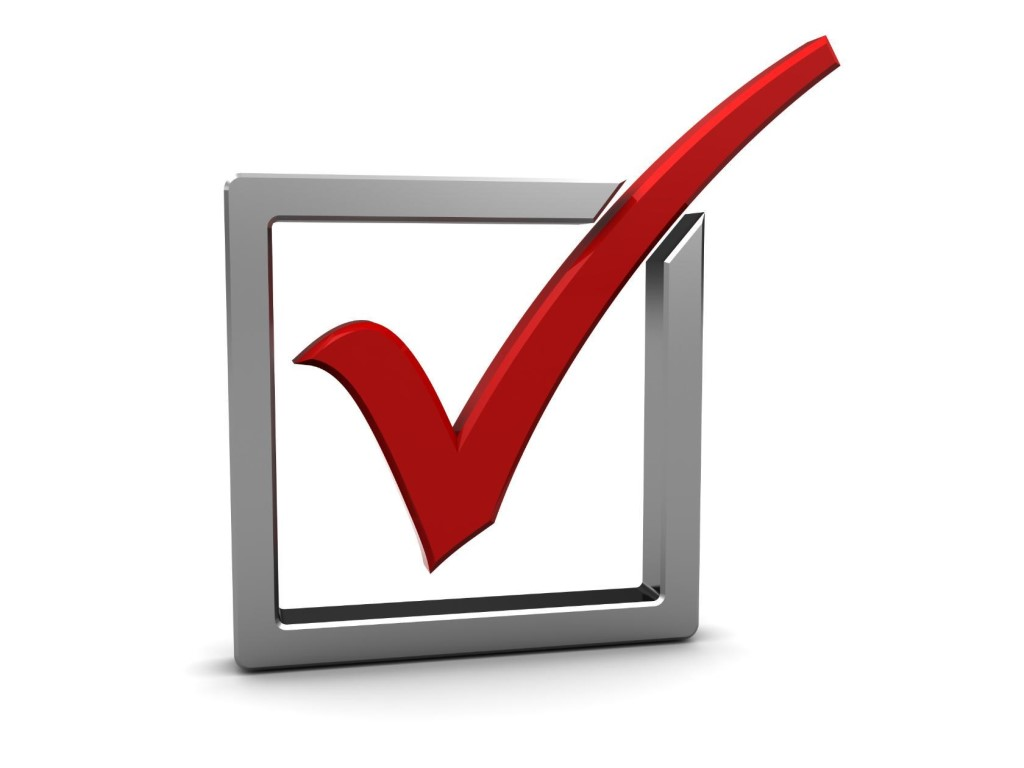 С даты выпуска объектов по группе 
«Машины и оборудование» не более
5 лет
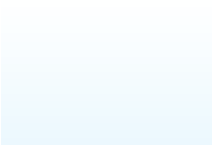 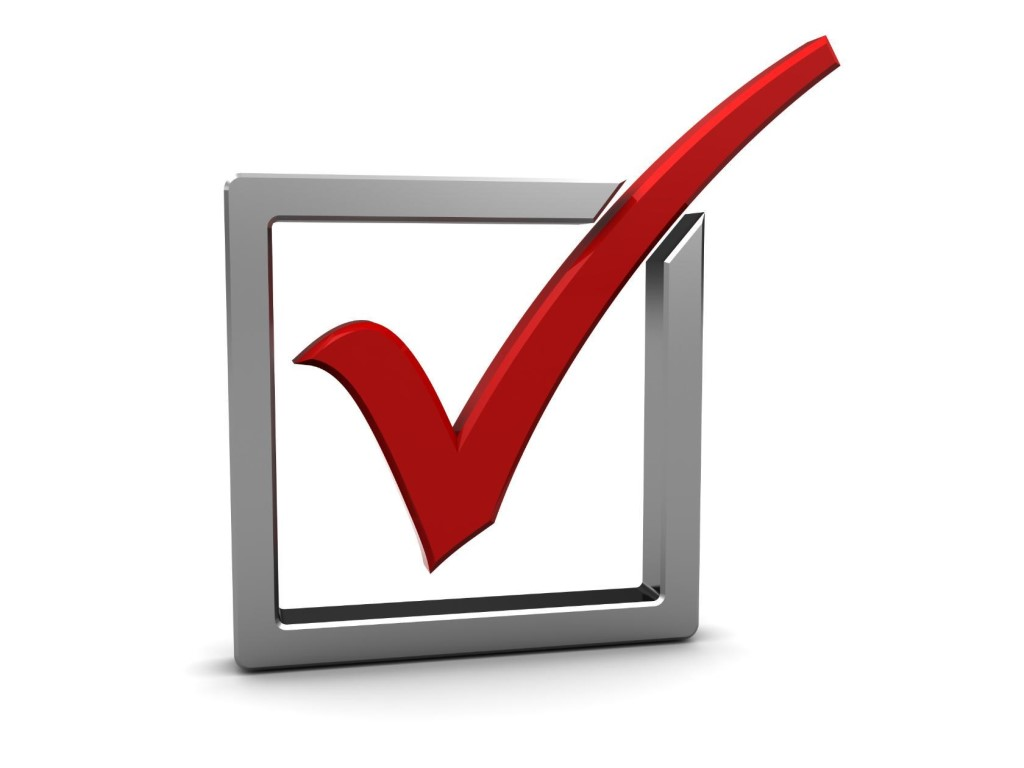 Коэфф. обновления объектов по группе «Машины и оборудование» более
15%
5
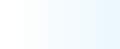 Модернизация оборонно-промышленного комплекса (ОПК)
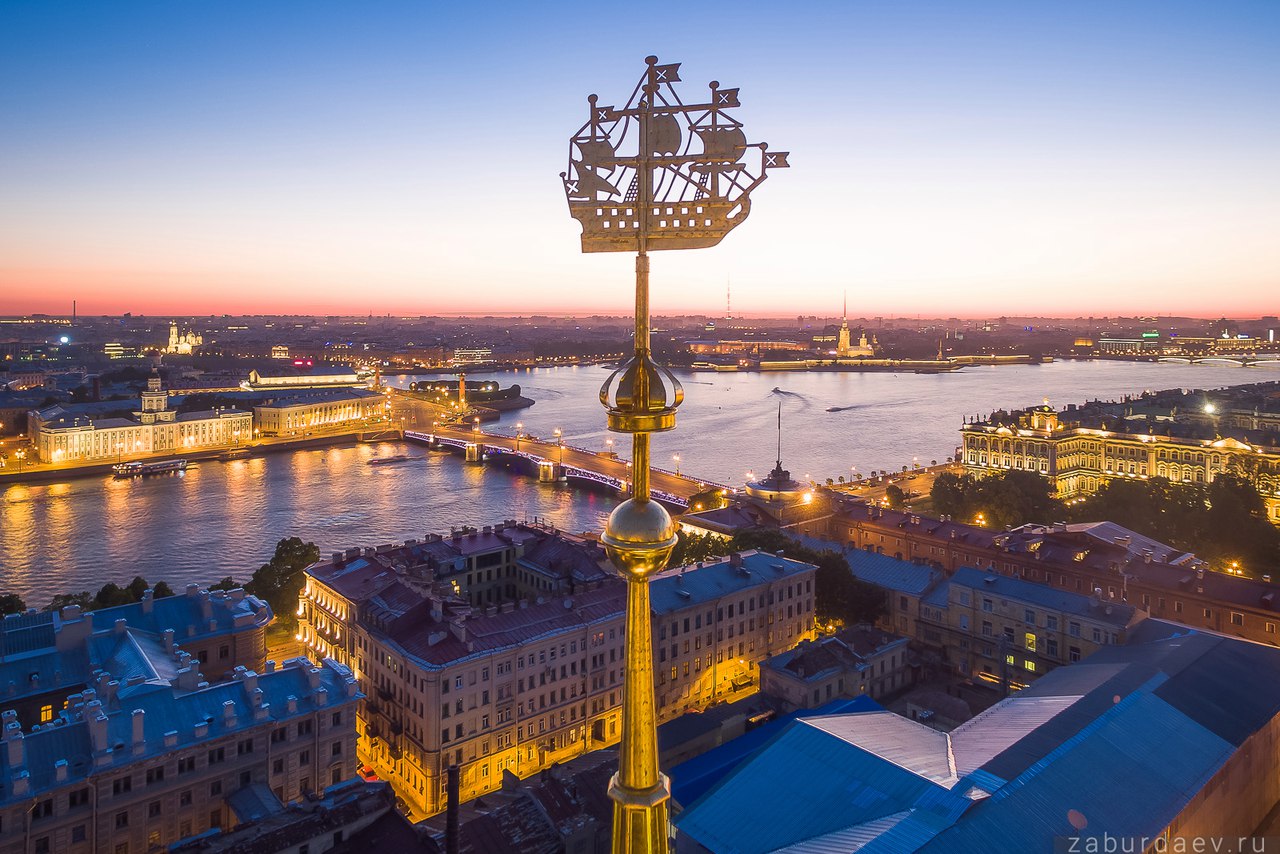 166 
ПРЕДПРИЯТИЙ
В 2018 году в Санкт-Петербурге
60  
ТЫС. ЧЕЛОВЕК
На предприятиях ОПК 
трудятся
На предприятиях ОПК трудятся
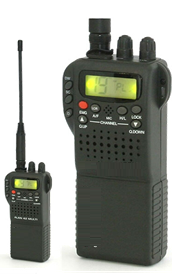 Доля гражданской продукции в объеме выпуска предприятий ОПК, %
На предприятиях ОПК 
трудятся
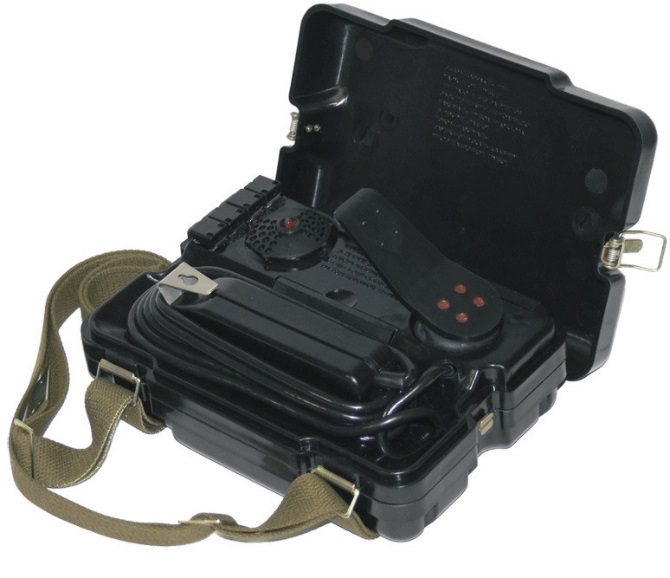 2030
2025
2018
6
Развитие промышленного производства
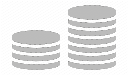 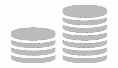 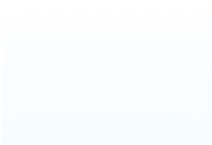 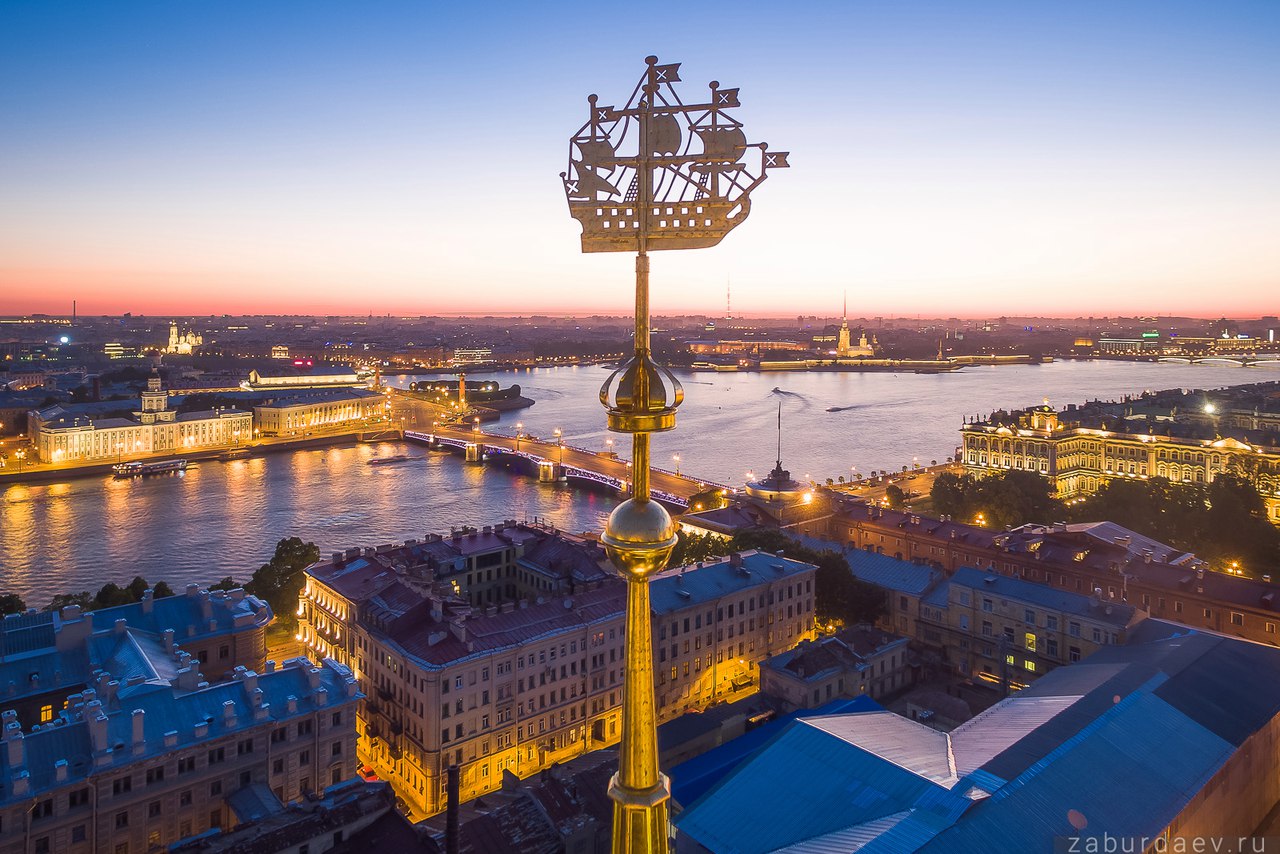 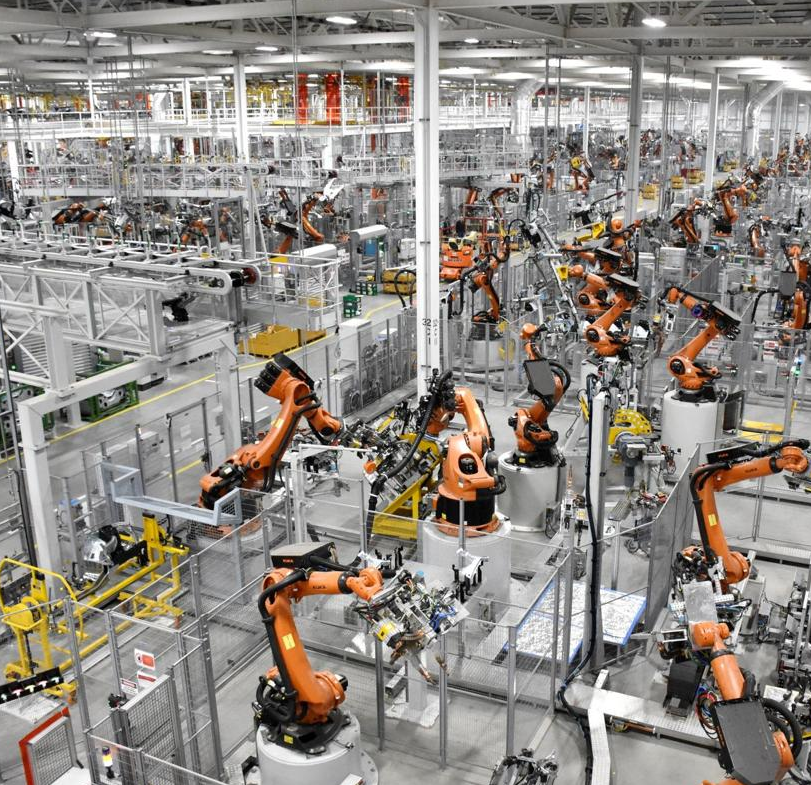 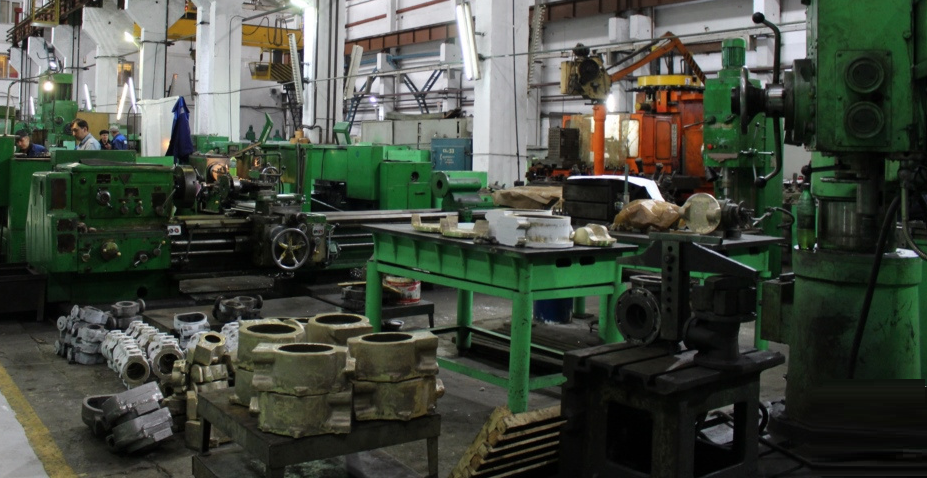 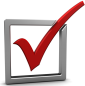 ИНВ – механизм модернизации промышленности
7
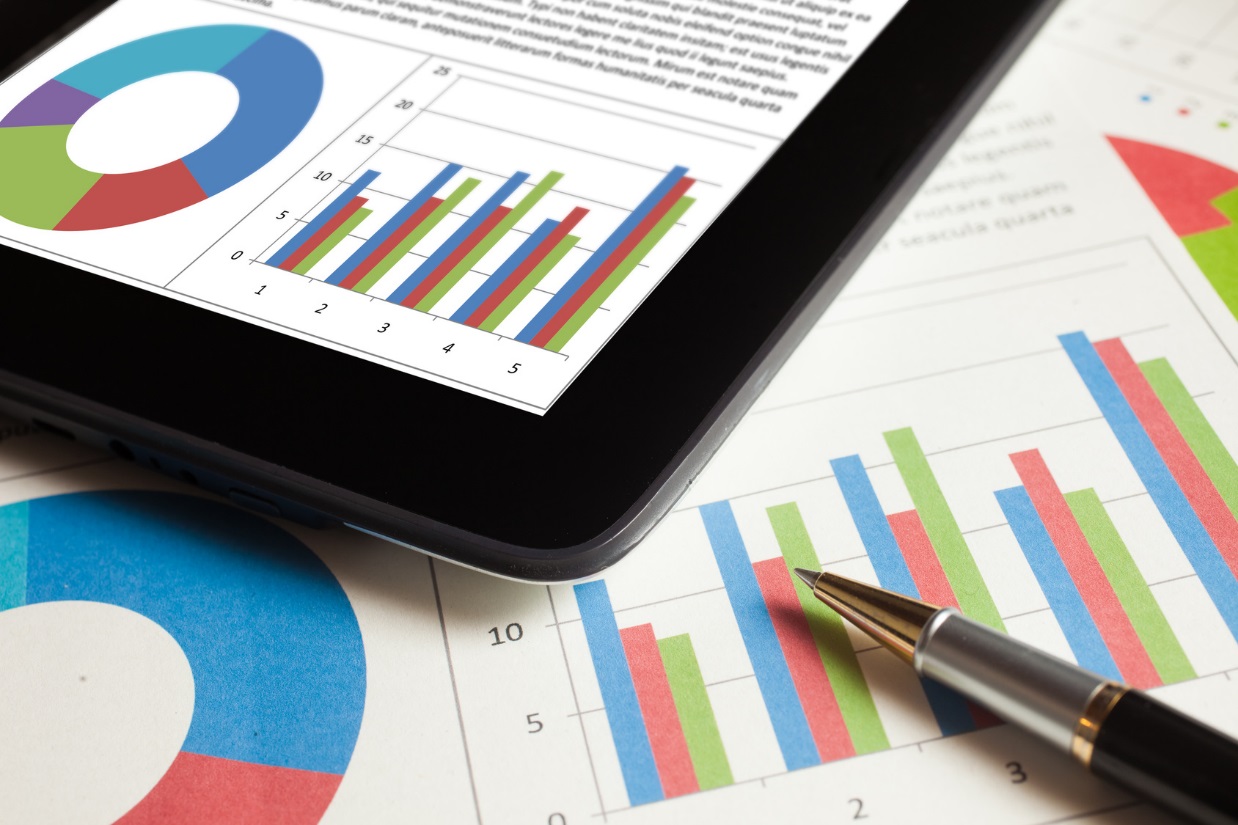 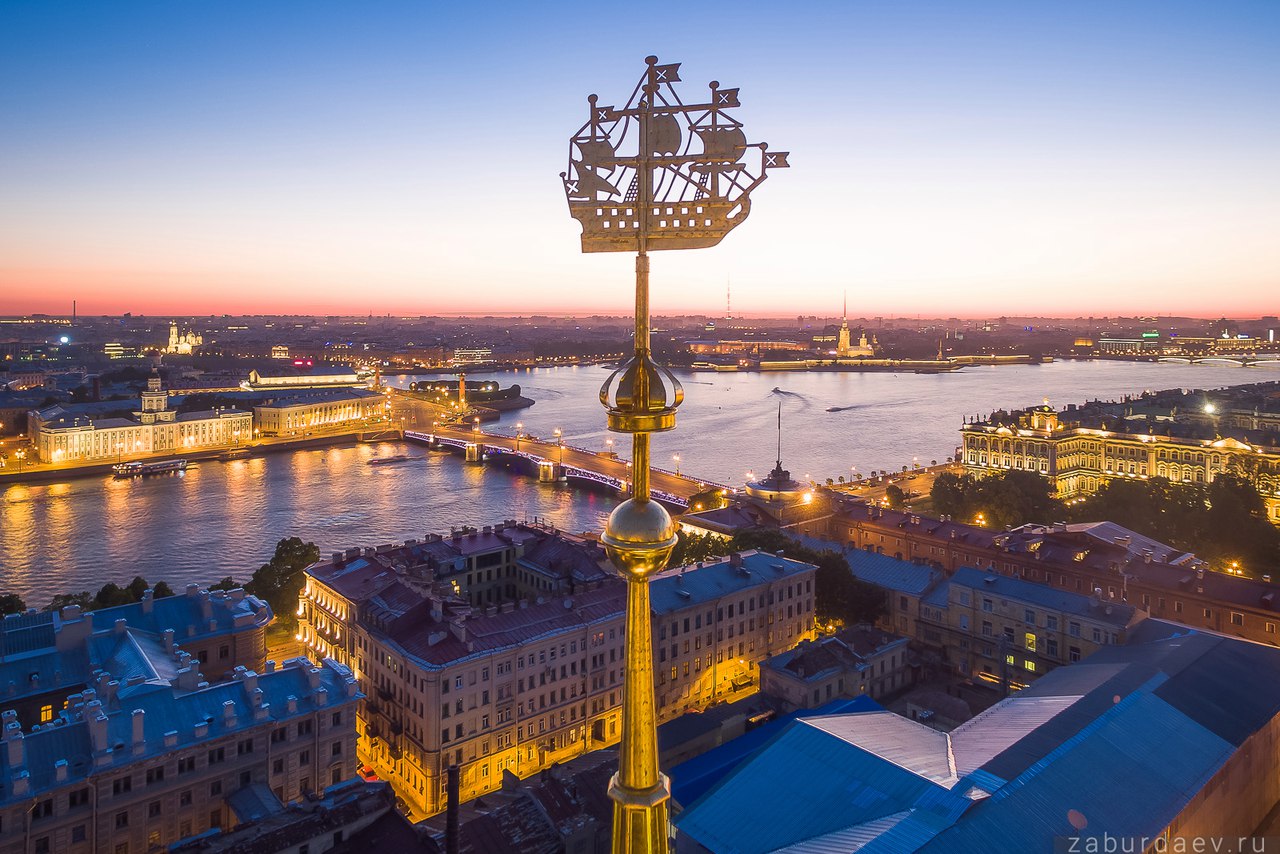 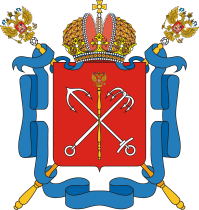 БЛАГОДАРЮ ЗА ВНИМАНИЕ!